Static Properties and Dynamics  
of Strongly Interacting Many Fermion Systems
Aurel Bulgac
University of Washington, Seattle, USA

Collaborators:
M.M. Forbes, P. Magierski, Y.-L. (Alan) Luo, K.J. Roche, I. Stetcu,  S. Yoon, Y. Yu
Funding:  DOE  grants No. DE-FG02-97ER41014  (UW NT Group)
                                                DE-FC02-07ER41457  (SciDAC-UNEDF)

Slides to be posted at: http://www.phys.washington.edu/users/bulgac/
I will discuss  properties of two different systems, 
which surprisingly share a lot in common:


 Cold atomic gases 

 Nuclear systems
I am in big trouble:

I have too many slides!

I do not have enough slides!!!

Both statements are correct!!!!!
First lecture –  Static properties

How to implement Density Functional Theory (DFT) 
in the Case of  Superfluid  Fermion Systems

Second Lecture  -  Implementation of Time-Dependent DFT  
for Superfluid Fermion Systems in 3D

Applications to unitary gas and nuclei and how all this was 
implemented on JaguarPf (the largest supercomputer in the world)
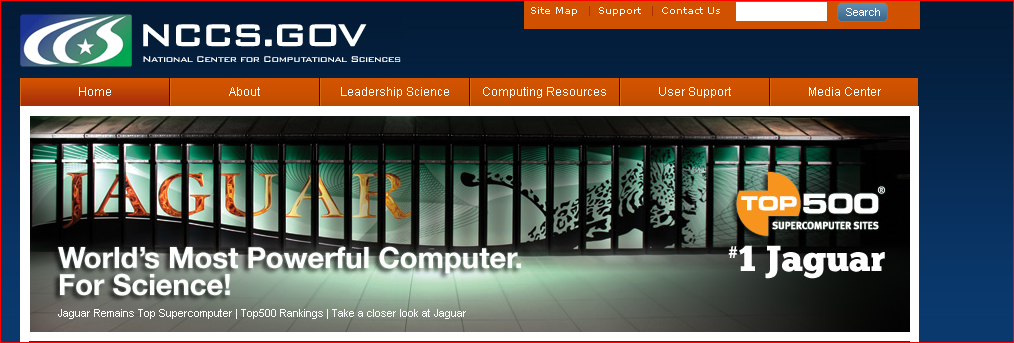 Outline:

 What is a unitary Fermi gas

 Very brief/skewed summary of DFT

 Bogoliubov-de Gennes equations, renormalization

 Superfluid Local Density Approximation (SLDA) 
for a unitary Fermi gas

 Fermions at unitarity in a harmonic trap within SLDA and comparison with ab intio results

 Challenges one has to face in order to implement DFT in nuclei
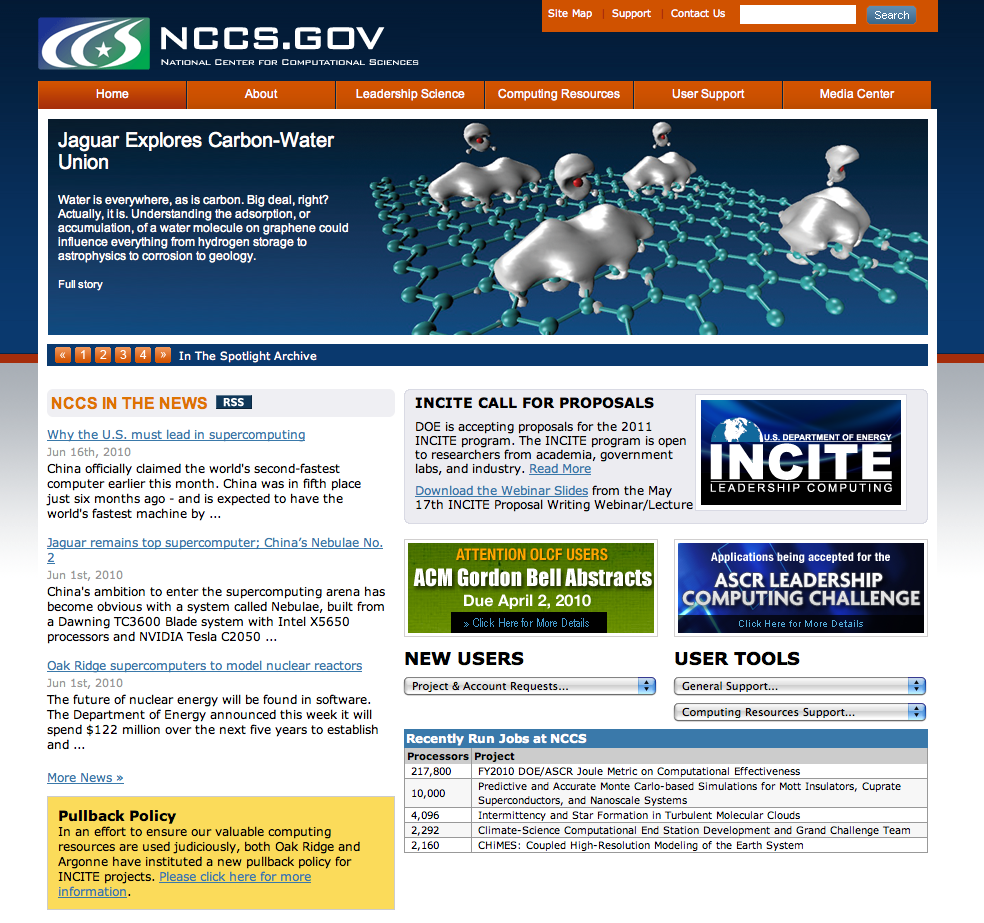 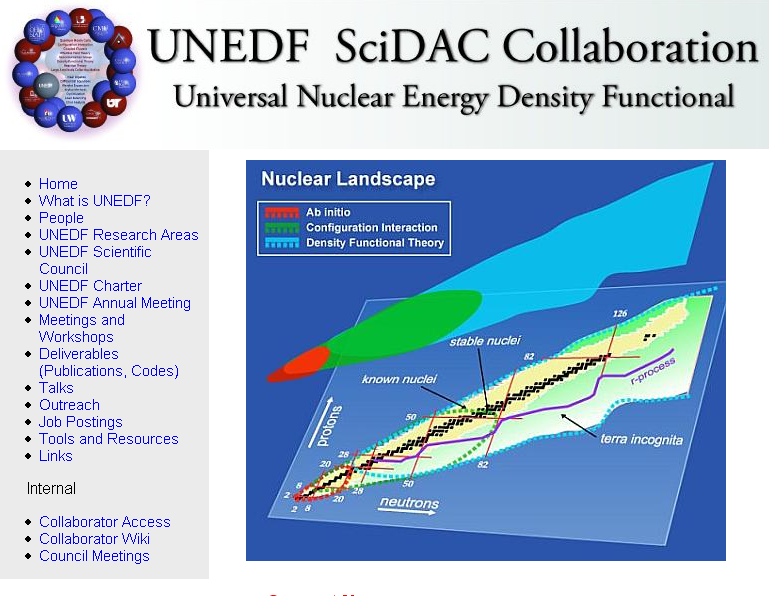 http://www.unedf.org
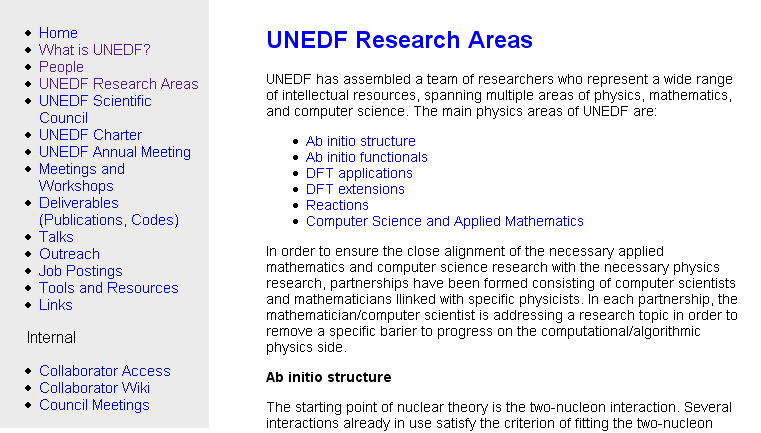 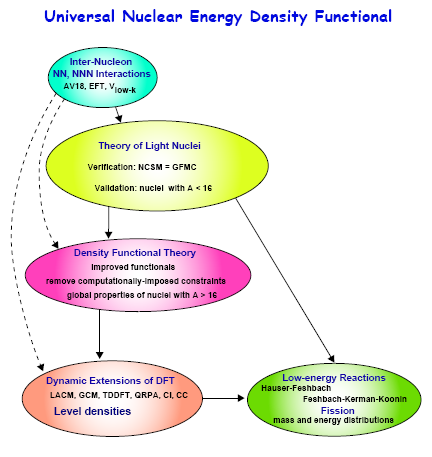 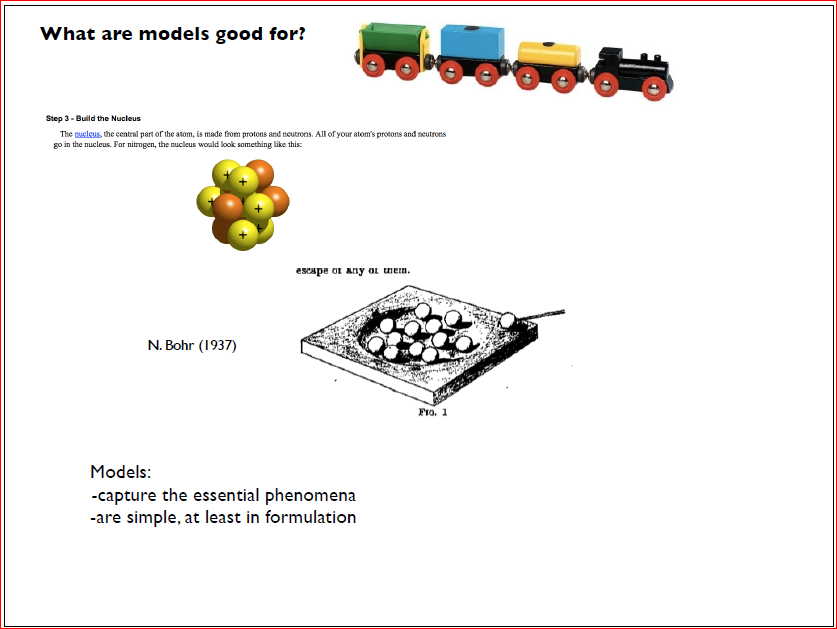 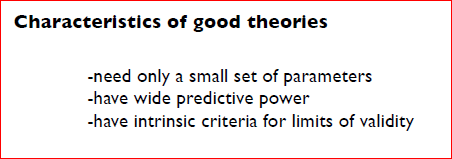 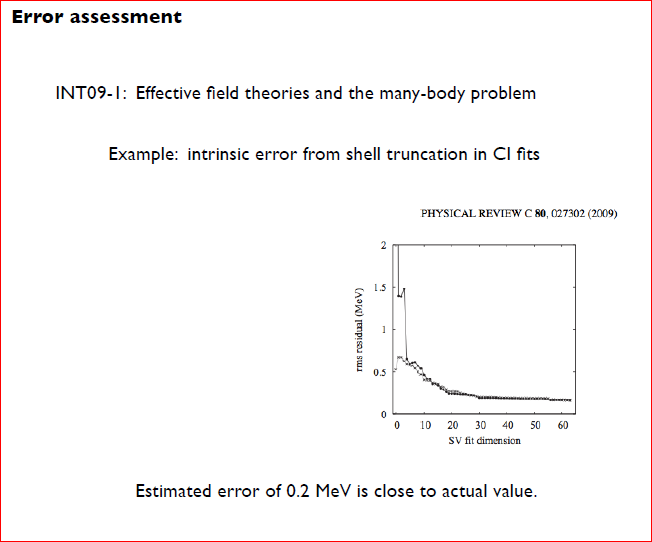 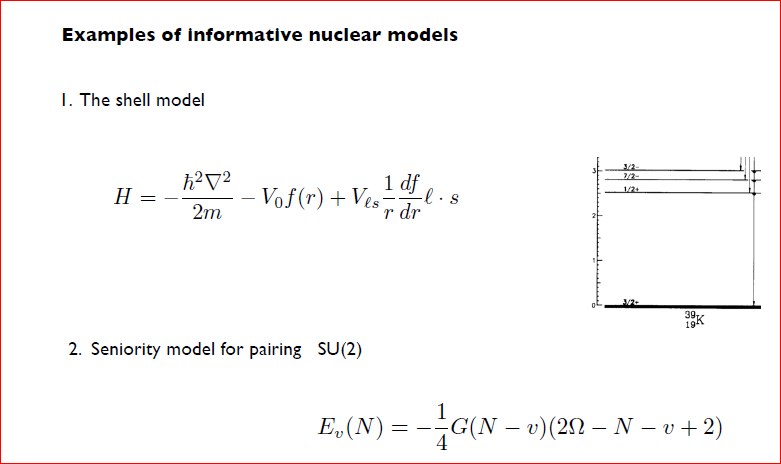 From a talk given by G.F. Bertsch,
INT at 20, July 1-2, 2010
Part I
Unitary Fermi gas in a harmonic trap
Chang and Bertsch, Phys. Rev. A 76, 021603(R) (2007)
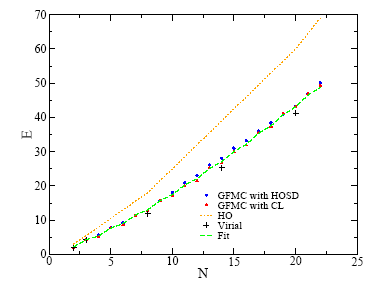 Why would one want to study this system?
One reason: 

(for the nerds, I mean the hard-core theorists, 
                            not  for the phenomenologists)
Bertsch’s Many-Body X challenge, Seattle, 1999
What are the ground state properties of the many-body system composed of spin ½ fermions interacting via a zero-range, infinite scattering-length contact interaction.
What are the scattering length and the effective range?
If the energy is small only the s-wave  is relevant.
Let us consider a very old example: the hydrogen atom.

The ground state energy could only be a function of:

   Electron charge
   Electron mass
   Planck’s constant

and then trivial dimensional arguments lead to






Only the factor ½ requires some hard work.
Let us turn now to dilute fermion matter
The ground state energy is given by a function:
Taking the scattering length to infinity and the range  
of the interaction to zero, we are left with:
Pure number
(dimensionless)
BCS side
BEC side
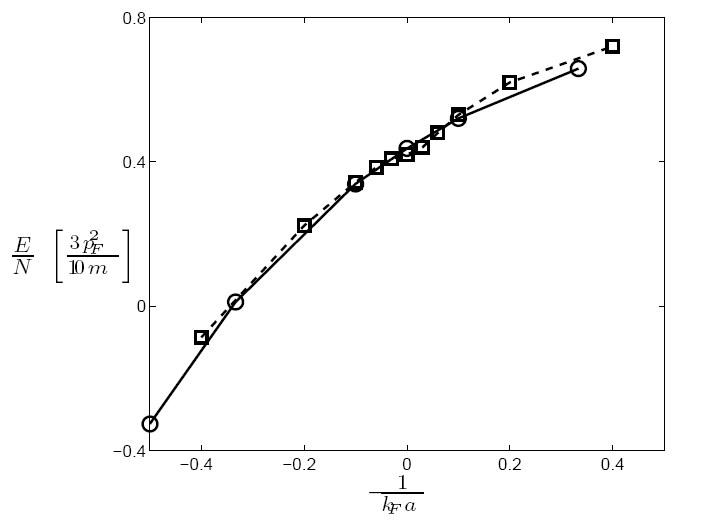 Solid line with open circles – Chang et al. PRA, 70, 043602 (2004)
Dashed line with squares  - Astrakharchik et al. PRL 93, 200404 (2004)
What is a unitary Fermi gas
Bertsch Many-Body X challenge, Seattle, 1999
What are the ground state properties of the many-body system composed of 
spin ½ fermions interacting via a zero-range, infinite scattering-length contact
interaction.
In 1999 it was not yet clear, either theoretically or experimentally, 
whether such fermion matter is stable or not.

    -  systems of bosons are unstable (Efimov effect)
    -  systems of  three or more fermion species are unstable (Efimov effect)

 Baker (winner of the MBX challenge)  concluded that the system is stable.
  See also Heiselberg (entry to the same competition)

 Chang et al (2003) Fixed-Node Green Function Monte Carlo
   and Astrakharchik et al. (2004) FN-DMC provided best the theoretical 
   estimates for the ground state energy of such systems.

 Thomas’ Duke group (2002) demonstrated experimentally that such systems
   are (meta)stable.
Consider Bertsch’s MBX challenge (1999): “Find the ground state of infinite homogeneous neutron matter interacting with an infinite scattering length.” 



   Carlson, Morales, Pandharipande and Ravenhall, 
    PRC 68, 025802 (2003),  with Green Function Monte Carlo (GFMC)
normal state
Carlson, Chang, Pandharipande and Schmidt,
PRL 91, 050401 (2003), with GFMC
superfluid state
This state is half the way from BCS→BEC crossover, the pairing correlations are in the strong coupling limit and HFB invalid again.
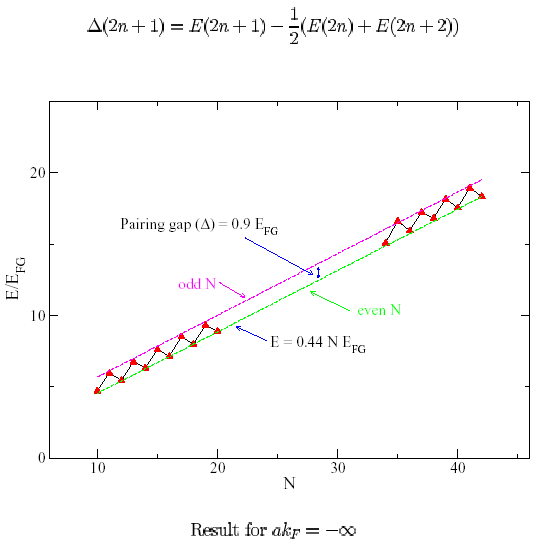 Green Function Monte Carlo with Fixed Nodes
Chang, Carlson, Pandharipande and Schmidt, PRL 91, 050401 (2003)
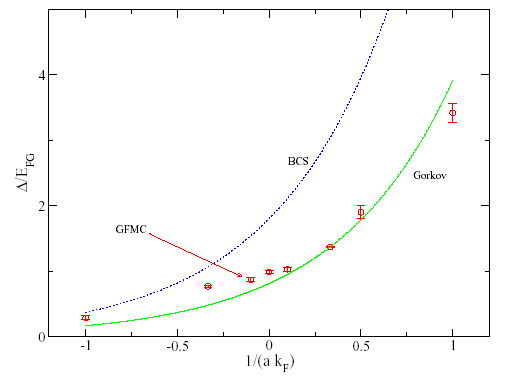 Fixed node GFMC results, S.-Y. Chang et al. PRA 70, 043602 (2004)
BCS  →BEC crossover
Eagles (1960), Leggett (1980), Nozieres and Schmitt-Rink (1985), 
Randeria et al. (1993),…
If a<0 at T=0 a Fermi system is a BCS superfluid
If |a|=∞ and nr031 a Fermi system is strongly coupled and its properties 
are universal. Carlson et al. PRL 91, 050401 (2003)
If a>0 (ar0)   and na31  
the system is a dilute  BEC of tightly bound dimers
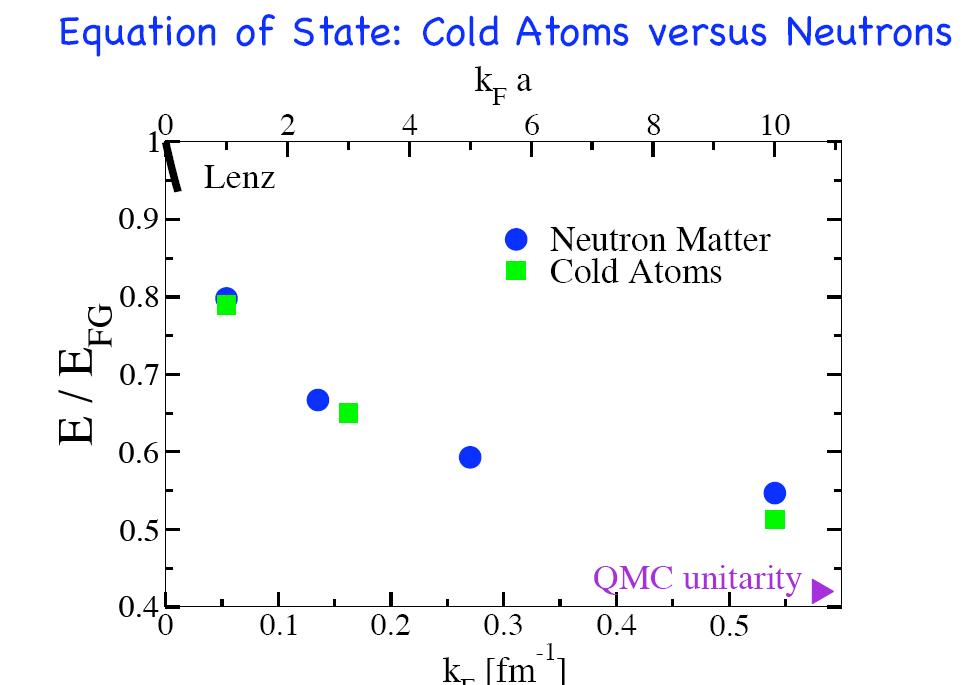 Carlson’s talk at UNEDF meeting, Pack Forest, WA, August, 2007
Fermi gas near unitarity has a very complex phase diagram (T=0)
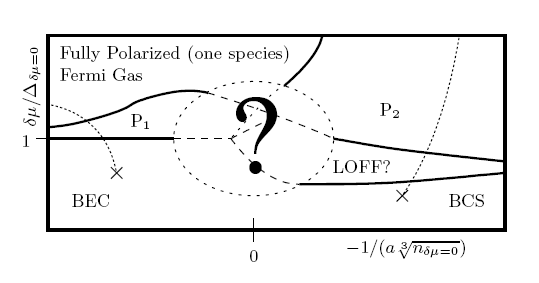 Bulgac, Forbes, Schwenk, PRL 97, 020402 (2007)
Very brief/skewed summary of DFT
Density Functional Theory (DFT) 
      Hohenberg and Kohn, 1964





Local Density Approximation (LDA)  Kohn and Sham, 1965
particle density only!
The energy density is typically 
determined in ab initio  calculations
of infinite homogeneous matter.
Kohn-Sham equations
Kohn-Sham theorem
Injective map
(one-to-one)
Universal functional of density
independent of external potential
How to construct and validate an ab initio EDF?

 Given a many body Hamiltonian determine the properties of 
the infinite homogeneous system as a function of density

  Extract the energy density functional (EDF)

  Add gradient corrections, if needed or known how (?)

  Determine in an ab initio calculation the properties of a 
select number of wisely selected finite systems   

  Apply the energy density functional to inhomogeneous systems
and compare with the ab initio calculation, and if lucky declare
Victory!
One can construct however an EDF which depends both on 
particle density and kinetic energy density and use it in a 
extended Kohn-Sham approach (perturbative result)
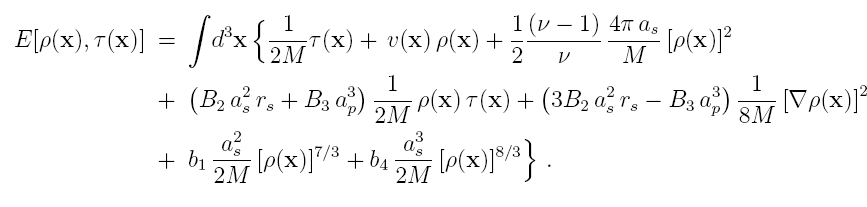 Notice that dependence on kinetic energy density and on the 
gradient of the particle density  emerges because of finite 
range effects.
Bhattacharyya and Furnstahl, Nucl. Phys. A 747, 268 (2005)
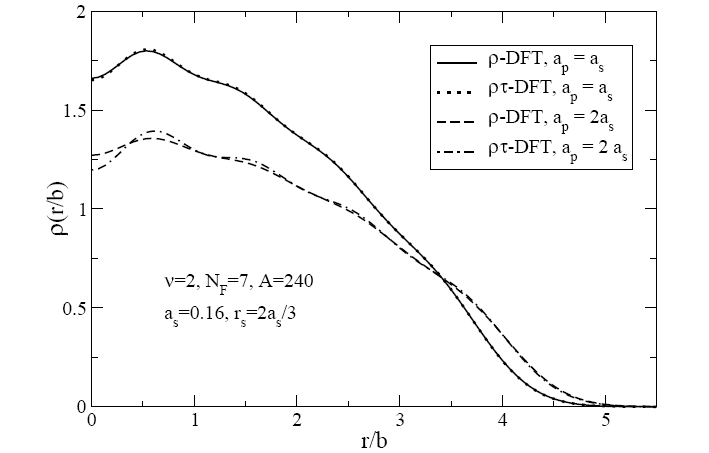 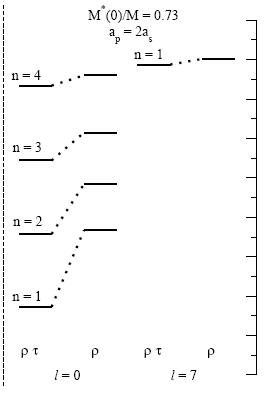 The single-particle spectrum of usual Kohn-Sham approach is unphysical, 
with the exception of the Fermi level.
The single-particle spectrum of extended Kohn-Sham approach has physical meaning.
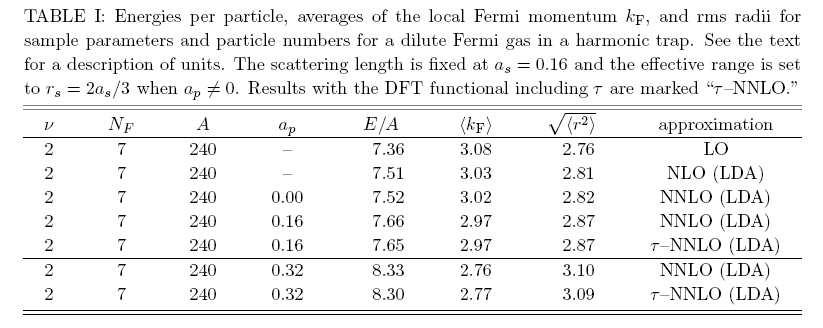 Extended Kohn-Sham equations

Position dependent mass
Normal Fermi systems only!
However, not everyone is normal!
Superconductivity and superfluidity in Fermi systems
Dilute atomic Fermi gases                   Tc  10-12 – 10-9 eV 

   Liquid  3He                                            Tc      10-7 eV

   Metals, composite materials                Tc  10-3 – 10-2 eV

   Nuclei, neutron stars                            Tc  105 – 106 eV

   QCD color superconductivity              Tc  107 – 108 eV
units (1 eV  104 K)
Bogoliubov-de Gennes equations and renormalization
SLDA  - Extension of Kohn-Sham approach to 
superfluid Fermi systems
Mean-field and pairing field are both local fields!
(for sake of simplicity spin degrees of freedom are not shown)
There is a little problem! The pairing field  diverges.
Why would one consider a local pairing field?

Because it makes sense physically!  
The treatment is so much simpler!
Our intuition is so much better also.
radius of interaction
inter-particle separation
coherence length
size of the Cooper pair
Nature of the problem
at small separations
It is easier to show how this singularity appears 
in infinite homogeneous matter.
Pseudo-potential approach 
(appropriate for very slow particles, very transparent,
but somewhat difficult to improve)

Lenz   (1927), Fermi  (1931), Blatt and Weiskopf  (1952)
Lee, Huang and Yang  (1957)
The SLDA (renormalized) equations
Position and momentum dependent running coupling constant
Observables are (obviously) independent of cut-off energy (when chosen properly).
Superfluid Local Density Approximation (SLDA) 
for a unitary Fermi gas
The naïve SLDA energy density functional 
suggested by dimensional arguments
The SLDA energy density functional at unitarity
for equal numbers of spin-up and spin-down fermions
Only this combination is cutoff independent
can take any positive value, 
but the best results are obtained when  is fixed by the qp-spectrum
Fermions at unitarity in a harmonic trap
Total energies E(N)
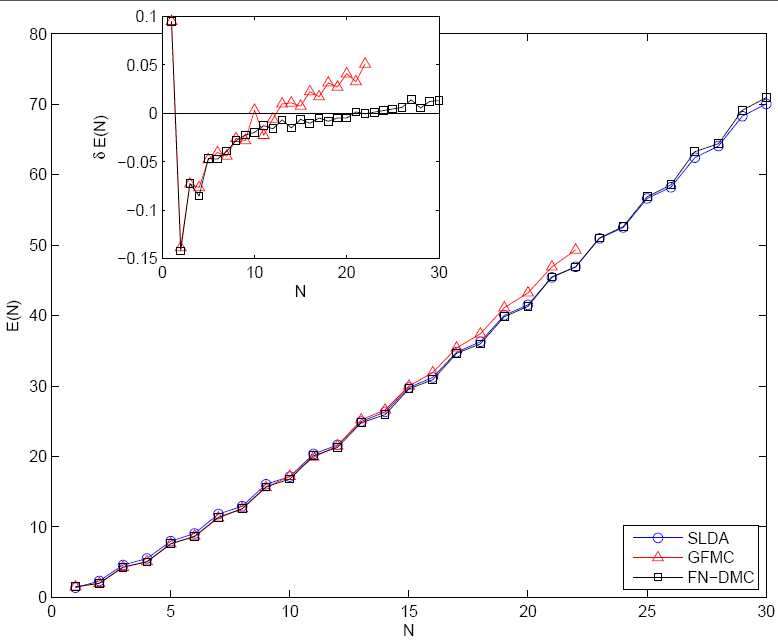 GFMC     - Chang and Bertsch, Phys. Rev. A 76, 021603(R) (2007)
FN-DMC - von Stecher, Greene and Blume, PRL 99, 233201 (2007) 
                                                                               PRA 76, 053613 (2007)
Bulgac, PRA  76, 040502(R) (2007)
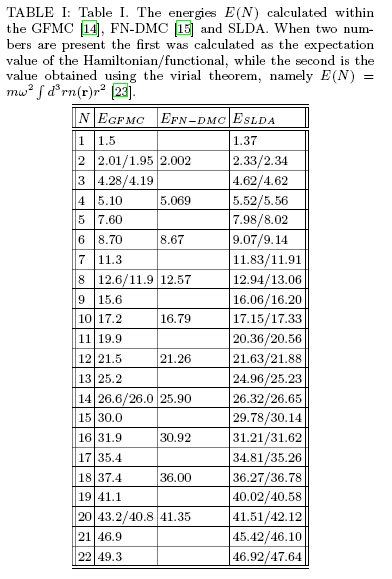 NB Particle projection
neither required nor 
needed in SLDA!!!
Fermions at unitarity in a harmonic trap
Pairing gaps
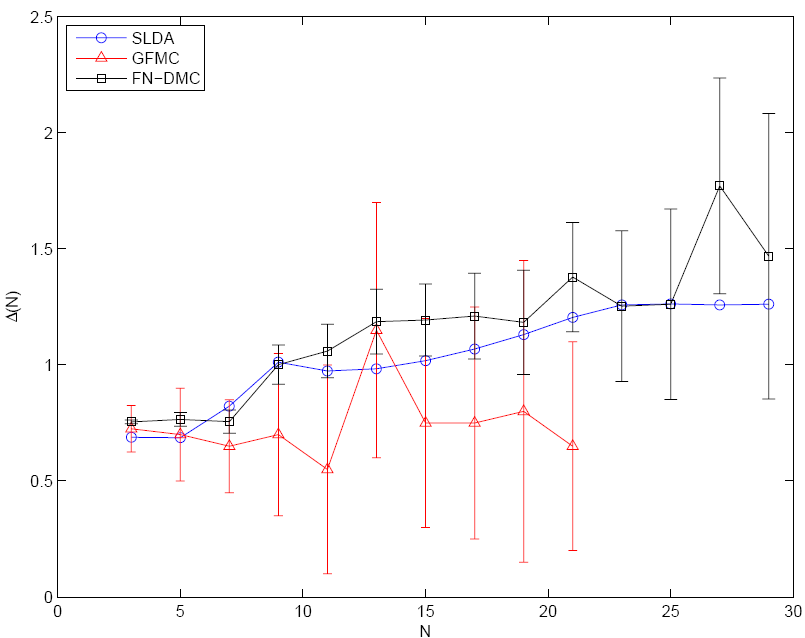 GFMC     - Chang and Bertsch, Phys. Rev. A 76, 021603(R) (2007)
FN-DMC - von Stecher, Greene and Blume, PRL 99, 233201 (2007) 
                                                                               PRA 76, 053613 (2007)
Bulgac, PRA  76, 040502(R) (2007)
Quasiparticle spectrum in homogeneous matter
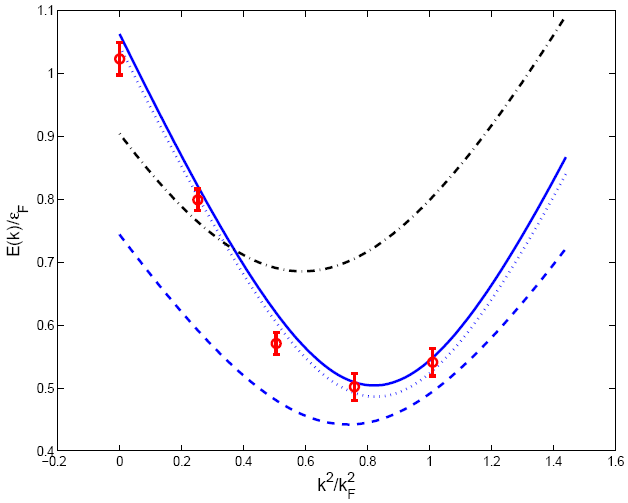 solid/dotted blue line        - SLDA, homogeneous GFMC due to Carlson et al 
red circles                          - GFMC due to Carlson and Reddy 
dashed blue line                - SLDA, homogeneous MC due to Juillet
black dashed-dotted line – meanfield at unitarity
Two more universal parameter characterizing the unitary 
Fermi gas and its excitation spectrum: 
effective mass, meanfield potential
Bulgac, PRA  76, 040502(R) (2007)
Agreement between GFMC/FN-DMC and SLDA extremely good, 
a few percent (at most) accuracy
Why not better?
A better agreement would have really signaled big troubles! 

  Energy density functional is not unique, 
in spite of the strong restrictions imposed by unitarity 

  Self-interaction correction neglected
     smallest systems affected the most

  Absence of polarization effects 
     spherical symmetry imposed, odd systems mostly affected

  Spin number densities not included 
     extension from SLDA to SLSD(A) needed
     ab initio results for asymmetric system needed

  Gradient corrections not included
Until now we kept the numbers of spin-up 
and spin-down equal.


What happens when there are not enough partners 
for everyone to pair with? 

(In particular this is what one expects to happen in 
color superconductivity, due to a heavier strange 
quark)
What theory tells us?
Green   – Fermi sphere of spin-up fermions
Yellow  – Fermi sphere of spin-down fermions
LOFF/FFLO  solution (1964)
Pairing gap becomes a spatially varying function
Translational invariance broken
Muether and Sedrakian (2002)
Translational invariant solution
Rotational invariance broken
What we think is happening in spin imbalanced systems?
Induced P-wave superfluidity
Two new superfluid phases where before they were not expected
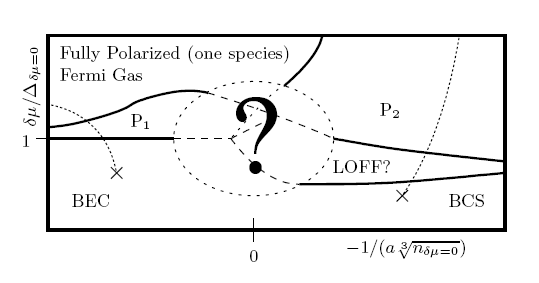 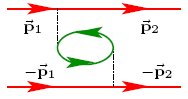 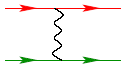 One Bose superfluid coexisting with one P-wave Fermi superfluid
Two coexisting P-wave Fermi superfluids
Bulgac, Forbes, Schwenk, Phys. Rev. Lett. 97, 020402 (2006)
A refined EOS for spin unbalanced systems
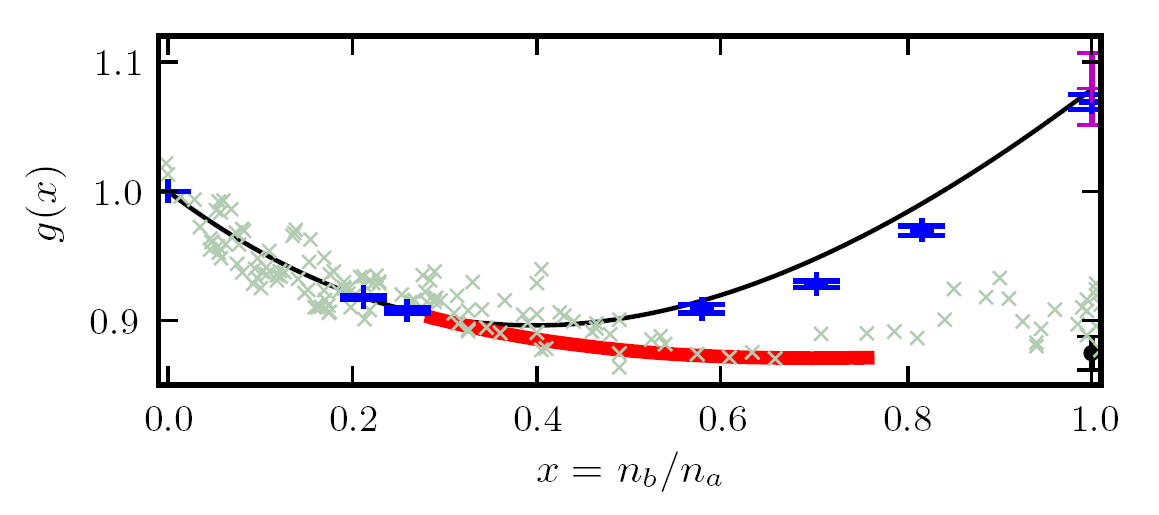 Bulgac and Forbes, 
Phys. Rev. Lett.  101, 215301 (2008)
Red line: Larkin-Ovchinnikov phase
Black line:       normal part of the energy density  
Blue points:    DMC calculations for normal state, Lobo et al, PRL 97, 200403 (2006)
Gray crosses:  experimental EOS due to Shin, Phys. Rev. A 77, 041603(R) (2008)
Asymmetric  SLDA (ASLDA)
Bulgac and Forbes, arXiv:0804:3364
A Unitary Fermi Supersolid: 
                   the Larkin-Ovchinnikov phase
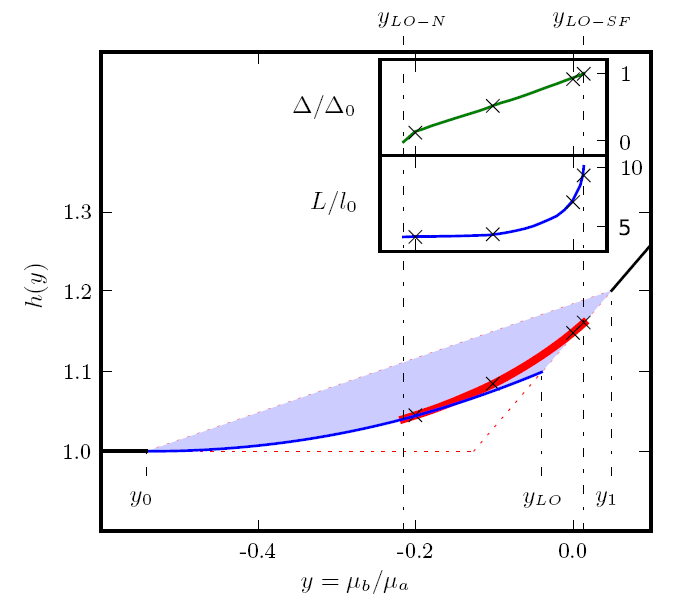 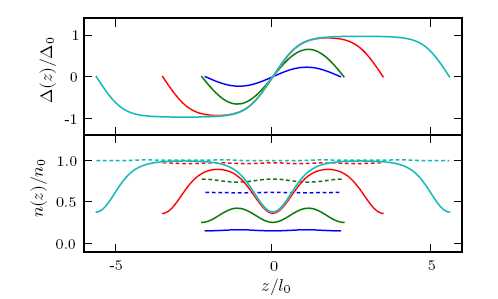 Bulgac and Forbes 
PRL 101, 215301 (2008)
Challenges towards implementation of SLDA in nuclei
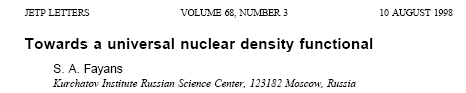 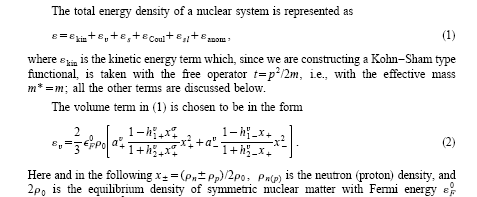 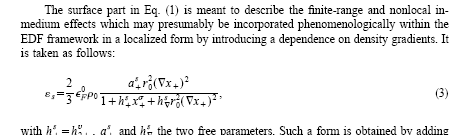 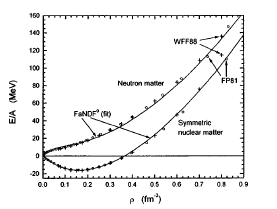 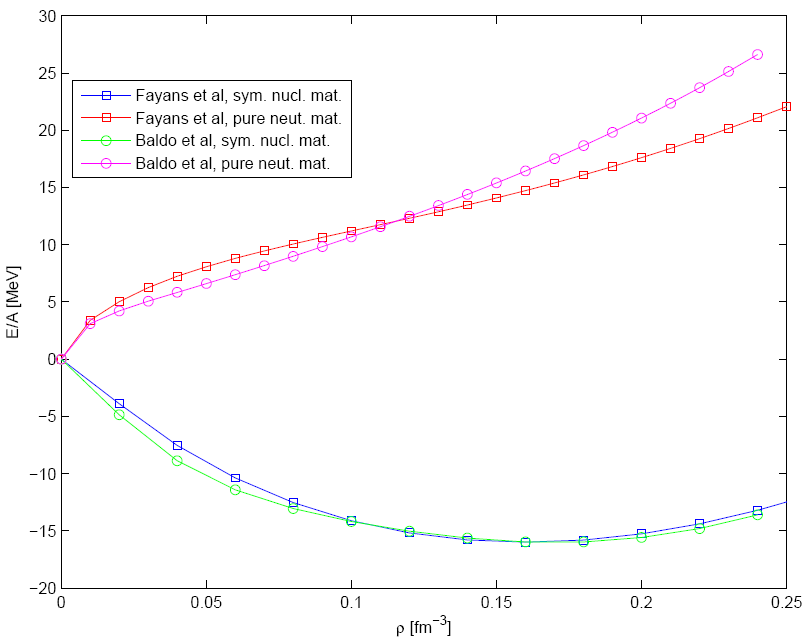 Baldo, Schuck, and Vinas, arXiv:0706.0658
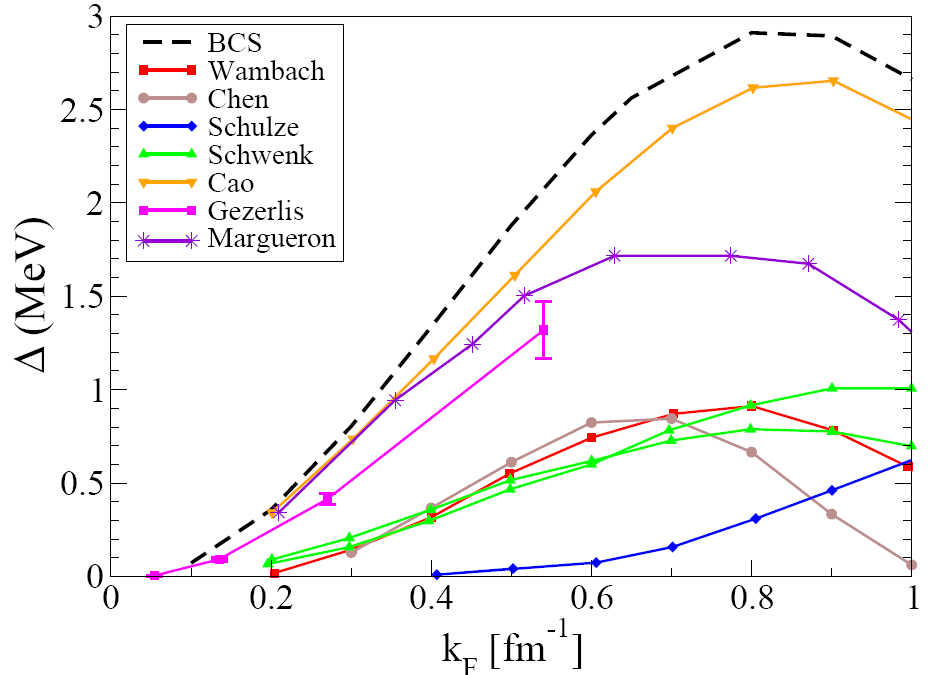 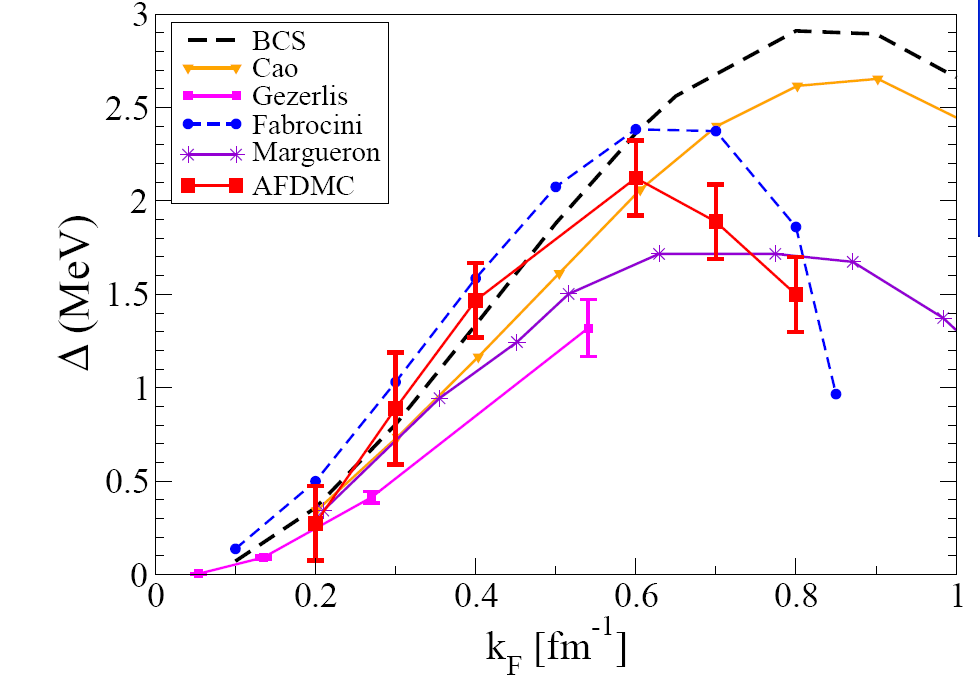 Gandolfi et al. arXiv:0805.2513
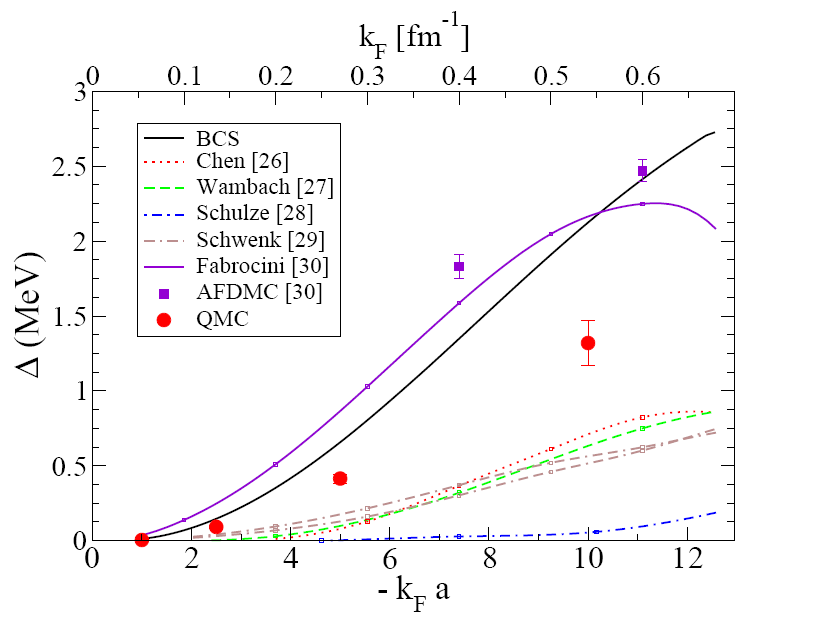 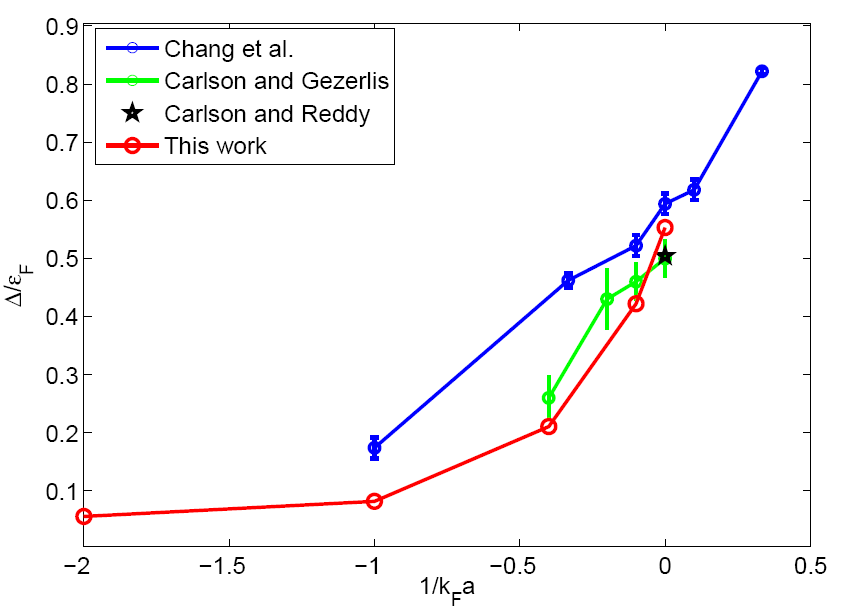 Gezerlis and Carlson, PRC  77, 032801 (2008)
Bulgac et al. arXiv:0801.1504, arXiv:0803.3238
Let  us summarize some of the ingredients of  the SLDA in nuclei
Energy Density (ED) describing the normal system
ED contribution due to superfluid correlations
Isospin symmetry  
(Coulomb energy and other relatively small terms not shown here.)
Let us consider the simplest possible ED compatible with nuclear symmetries
and with the fact that nuclear pairing corrrelations are relatively weak.
Let us stare at the anomalous part of the ED for a moment, … or two.
?
SU(2) invariant
NB I am dealing here with s-wave pairing only (S=0 and T=1)!
The last term could not arise from a two-body bare interaction.
In the end one finds that a suitable superfluid 
nuclear EDF has the following structure:
Isospin symmetric
The same coupling constant for both even and odd 
neutron/proton numbers!!!
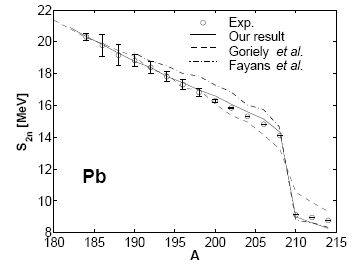 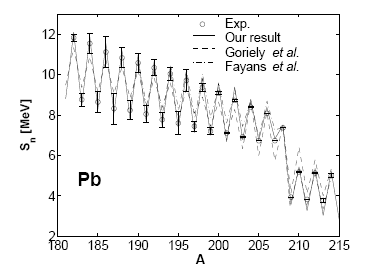 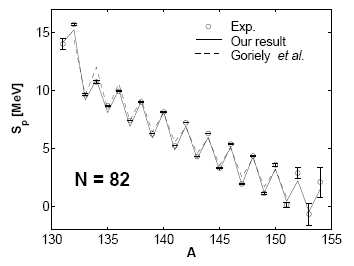 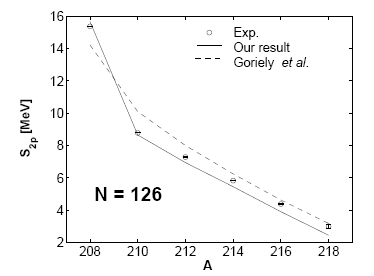 A single universal  parameter for pairing!
Intermission
Part II
Time Dependent Phenomena
The time-dependent density functional theory is viewed in general as a reformulation of the exact quantum mechanical time evolution of a many-body system when only single-particle properties are considered.
TDDFT for normal systems:
           A.K. Rajagopal and J. Callaway, Phys. Rev. B 7, 1912 (1973)
           V. Peuckert, J. Phys. C 11, 4945 (1978) 
           E. Runge and E.K.U. Gross, Phys. Rev. Lett. 52, 997 (1984)
           http://www.tddft.org
TDSLDA
For time-dependent phenomena one has to add currents!
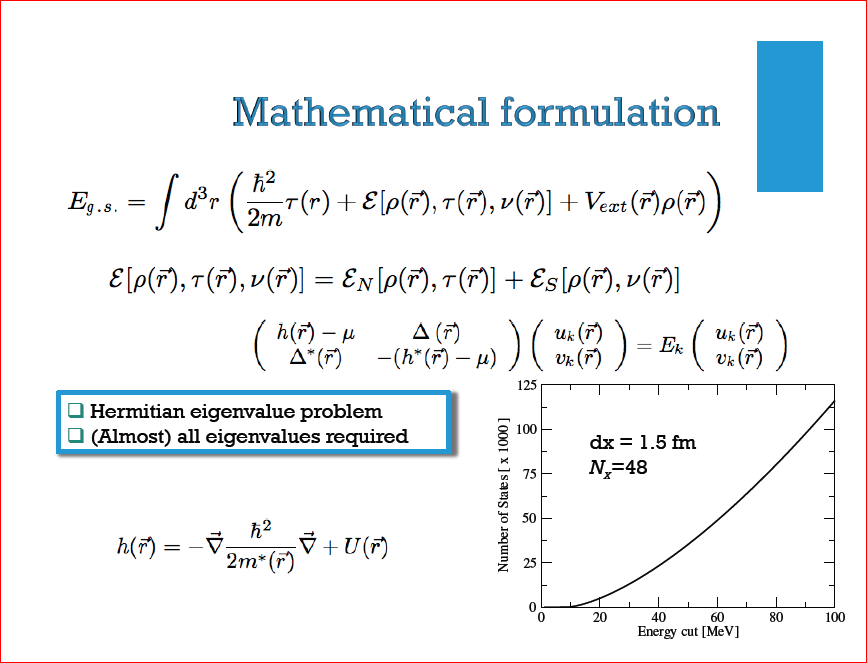 From a talk given by I. Stetcu, UNEDF 2010
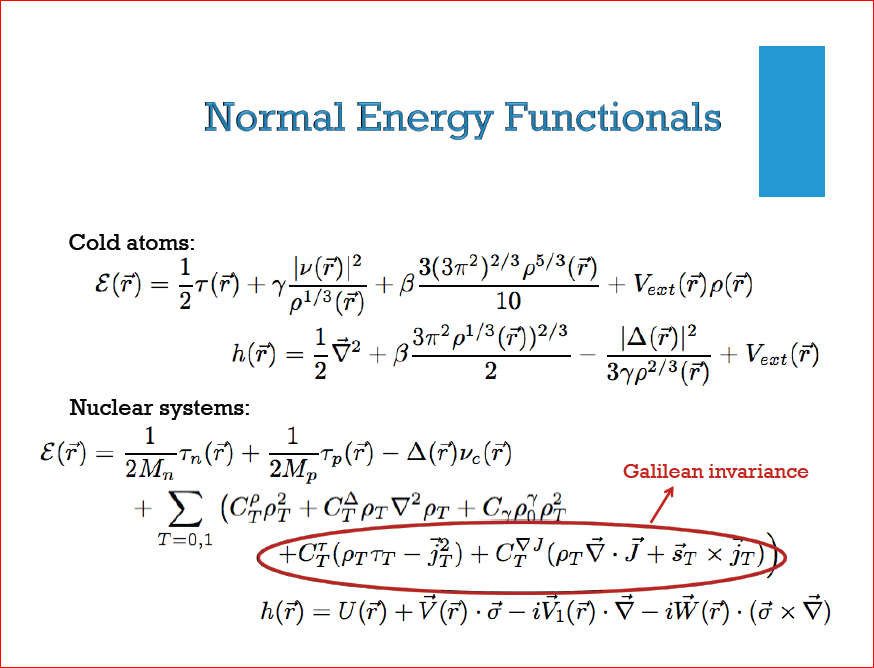 From a talk given by I. Stetcu, UNEDF 2010
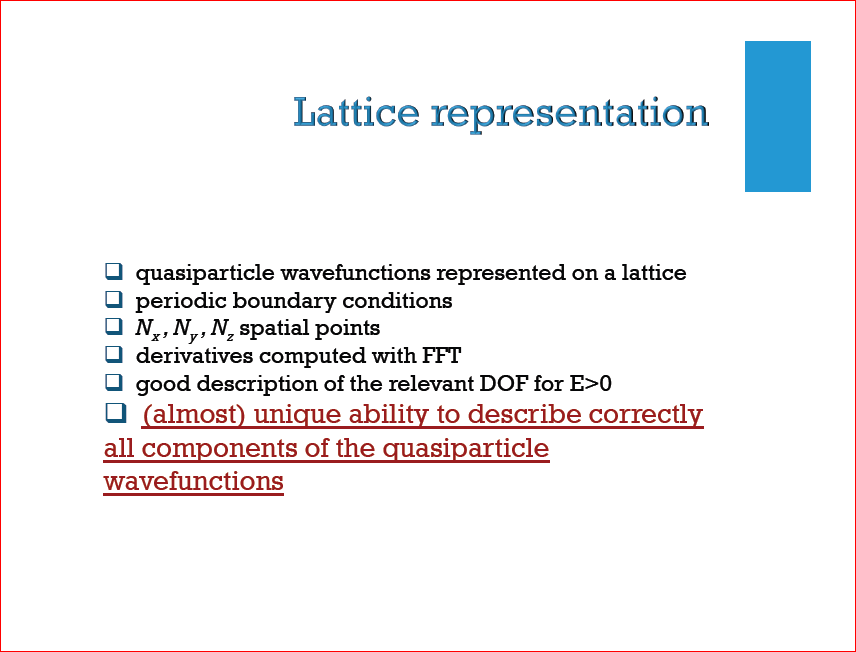 From a talk given by I. Stetcu, UNEDF 2010
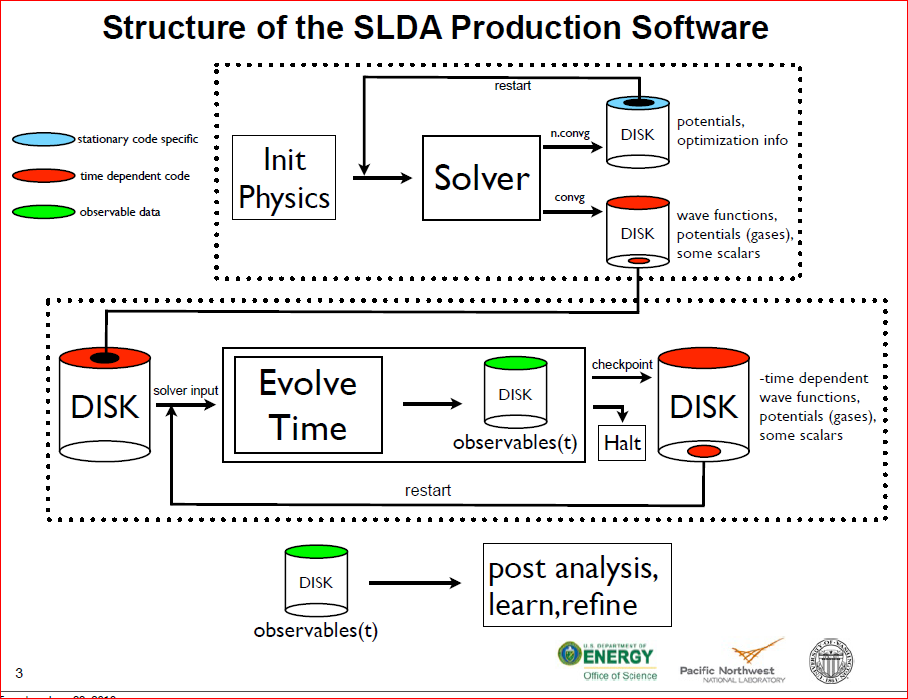 From a talk given by K.J. Roche, UNEDF 2010
A very rare excitation mode: the Higgs pairing mode.
Energy of a Fermi system as a function of the pairing gap
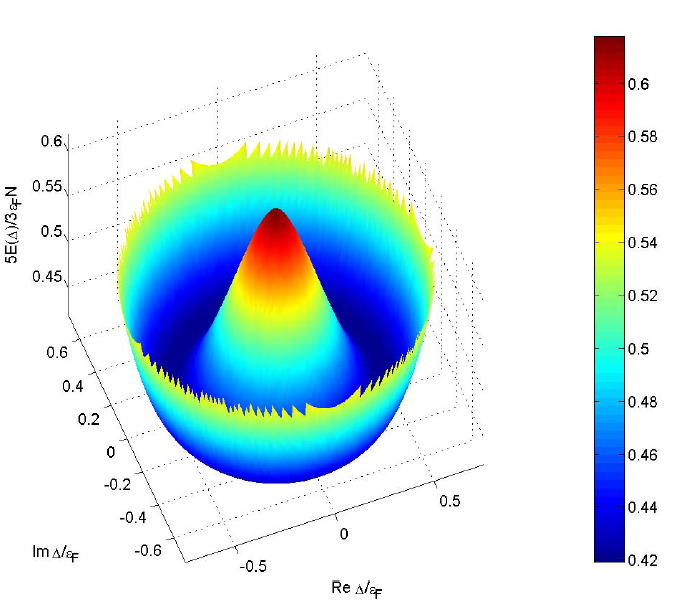 Quantum hydrodynamics
“Landau-Ginzburg” equation
Higgs mode

Small amplitude oscillations of the modulus of 
the order parameter (pairing gap)
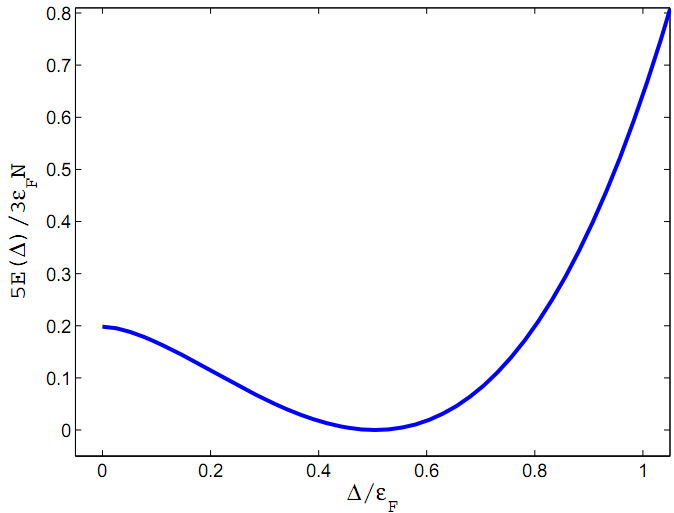 This mode has a bit more complex character
cf. Volkov and Kogan (1972)
Response of a unitary Fermi system to changing 
the scattering length with time

 Tool: TD DFT extension to superfluid systems (TD-SLDA)
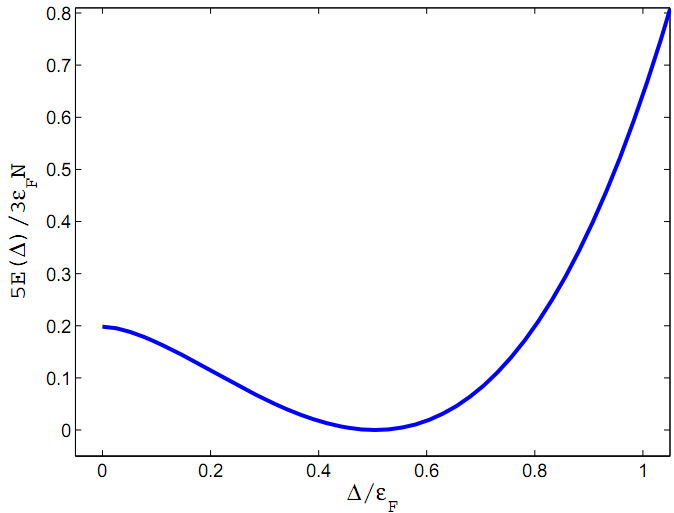 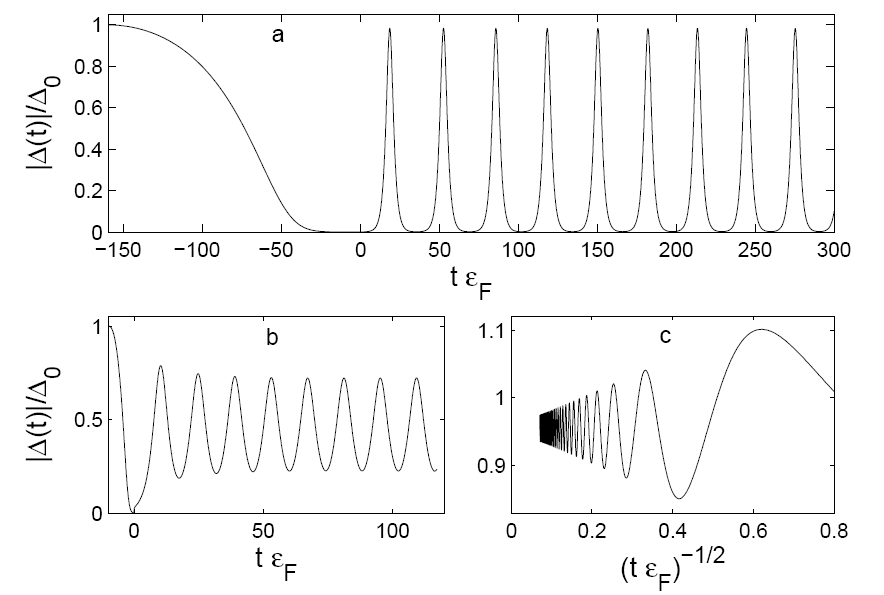 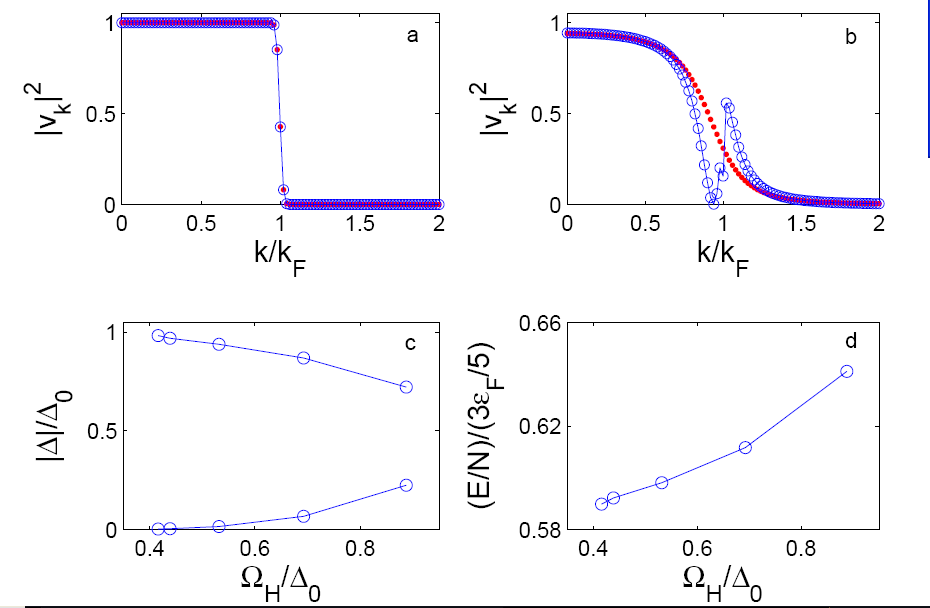 All these modes have a very low frequency below the pairing gap
and a very large amplitude and excitation energy as well

 None of these modes can be described either within Quantum Hydrodynamics
or Landau-Ginzburg like approaches
Bulgac and Yoon, Phys. Rev. Lett.  102, 085302 (2009)
TDSLDA 
(equations TDHFB/TDBdG like)
The system is placed on a 3D spatial lattice
 Derivatives are computed with FFTW
 Fully self-consistent treatment with Galilean invariance
 No symmetry restrictions
 Number of quasiparticle wave functions is of the order 
    of the number of spatial lattice points
 Initial state is the ground state of the SLDA  (formally like HFB/BdG)
 The code was implementation on JaguarPf
I will present a few short movies, illustrating the complex 
time-dependent dynamics in 3D of a unitary Fermi superfluid
and nuclei excited with various external probes.

In each case we solved on JaguarPf the TDSLDA equations for a 323 spatial lattice (approximately 30k to 40k quasiparticle wavefunctions) for about 10k to 100k time steps using from about 30K to approximately 40K PEs

Fully unrestricted calculations!

The size of the problem we solve here is several orders of magnitude
larger than any other similar problem studied by other groups (and we plan to further increase the size significantly).
The movies will be eventually posted at

http://www.phys.washington.edu/groups/qmbnt/index.html
Summary
 Created a set of accurate and efficient tools for the petaflop regime 
Successfully implementated on leadership class computers (Franklin, JaguarPF)
 Currently capable of treating nuclear volumes as large as 503  fm3 ,  for up to 
10,000-20,000 fermions , and for times up to a fraction of an attosecond 
fully self-consistently and with no symmetry restrictions and under the action 
of complex spatio-temporal external probes 
 Capable of treating similarly large systems of cold atoms 
 The suites of codes can handle systems and phenomena ranging from: 
           ground states properties
           excited states in the linear response regime,
           large amplitude collective motion, 
           response to various electromagnetic and nuclear probes,

 There is a clear path towards exascale applications and implementation of the 
Stochastic TD(A)SLDA